Mobile and Accessibility http://pz.tt/desertmobile
Speech-to-text program
Onscreen magnifier
Keyboard only
Screen reader

Epilepsy / Migraines
Fibromyalgia
Dyslexia
[Speaker Notes: PWD: 38 million
Physical: 20 million
Cognitive: 14 million
Hearing: 11 million
Vision: 7 million

http://factfinder2.census.gov/faces/tableservices/jsf/pages/productview.xhtml?pid=ACS_12_1YR_S1810&prodType=table]
It’s not just about vision impairments
[Speaker Notes: PWD: 38 million
Physical: 20 million
Cognitive: 14 million
Hearing: 11 million
Vision: 7 million

http://factfinder2.census.gov/faces/tableservices/jsf/pages/productview.xhtml?pid=ACS_12_1YR_S1810&prodType=table]
Our Services
Audits
Mobile testing
Building web sites
CMS testing
Accessible design
Video accessibility
User testing
OS / browser testing
Consultation
Accessible documents
Our Products
OzPlayer
OzART
OzWiki
More information:
www.accessibilityoz.com
Mobile accessibility features
Native screen readers
TalkBack (Android)
Narrator (Windows)
VoiceOver (iOS)
Text-to-speech / speech recognition
Volume control
Visual, auditory and vibrational notifications
Haptic keyboard
Zoom
Mobile accessibility features
System accessibility settings:
Font size
Touch and hold delay
Screen rotation
High contrast
Assistive touch
Mono audio (left / right balance)
Specific mobile requirements
There is some correlation between mobile site / app issues and the WCAG2 guidelines - however, mobile sites / apps are not specifically covered by WCAG2. 
For example, although WCAG2 requires sites /apps to be accessible to the keyboard user it does not specify that it should also be accessible to the mouse or touchscreen user.
Mobile usage
US mobile vs desktop usage
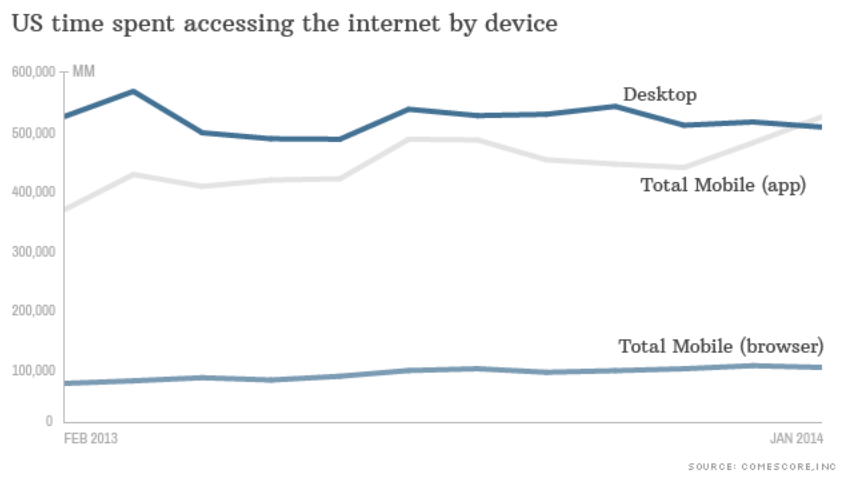 US mobile usage
[Speaker Notes: 55% of Americans owns smartphones
47% of Americans own tablets

http://money.cnn.com/2014/02/28/technology/mobile/mobile-apps-internet/]
More recent statistics
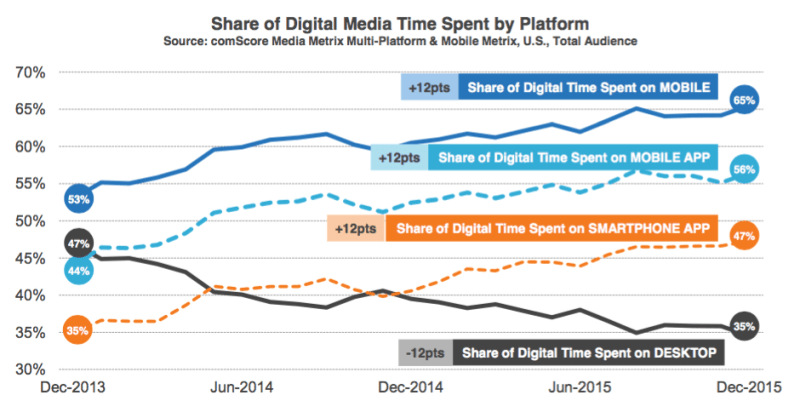 [Speaker Notes: http://marketingland.com/digital-growth-now-coming-mobile-usage-comscore-171505]
Mobile screen reader use
Percentage of screen reader users that use mobile
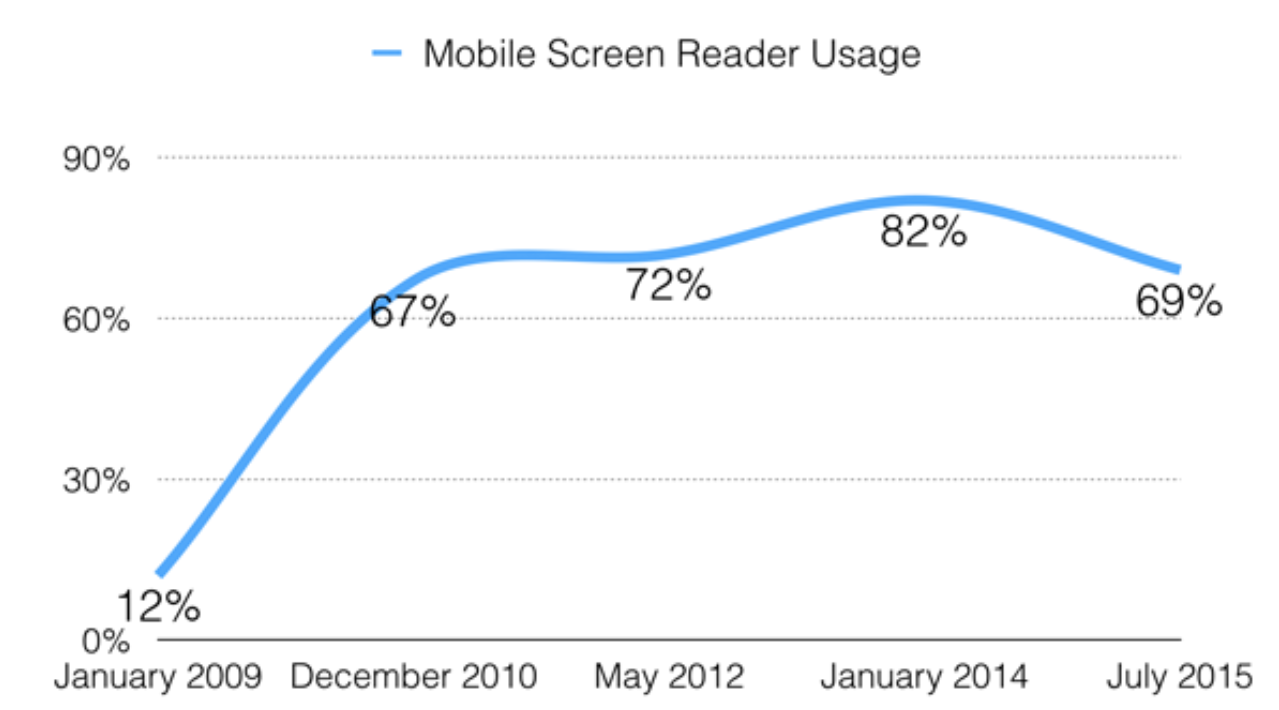 [Speaker Notes: WebAIM screen reader survey

http://webaim.org/projects/screenreadersurvey5/]
Mobile-specific issues
PDFs
PDFs
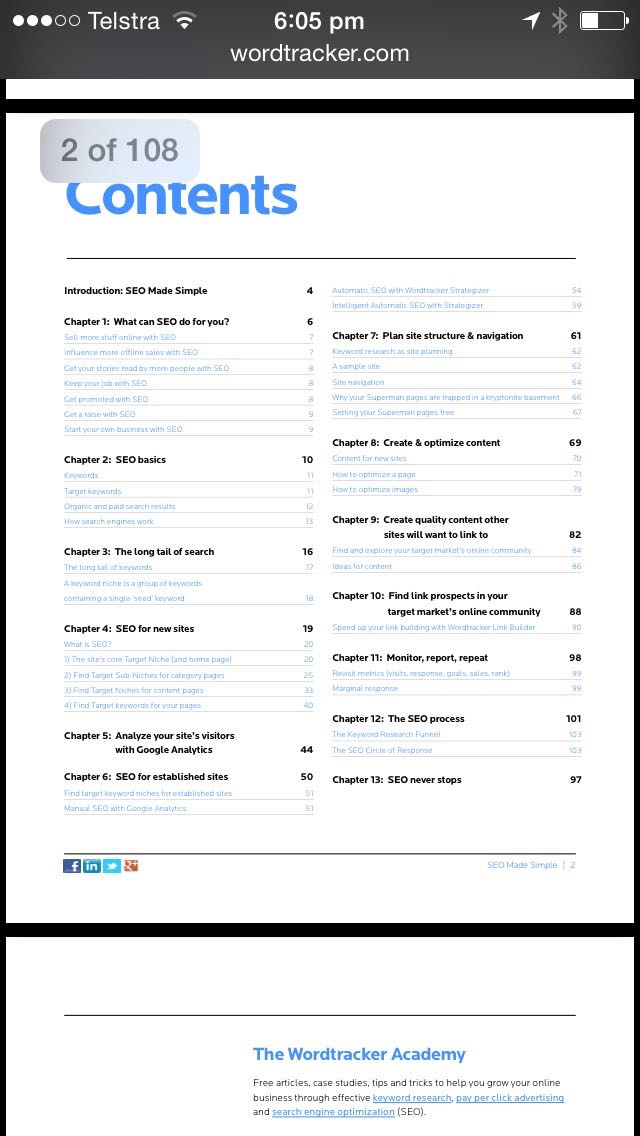 Not mobile friendly
PDFs
Which would you prefer?
PDFs
Which would you prefer?
Larger file sizes + slower connection 
equals
longer download + increased data usage
Mobile-specific issues
Friendly to mobile
Mobile sites
Which would you prefer?
Mobile sites
Which would you prefer?
Mobile issues
Autoplay & movement
Autoplay
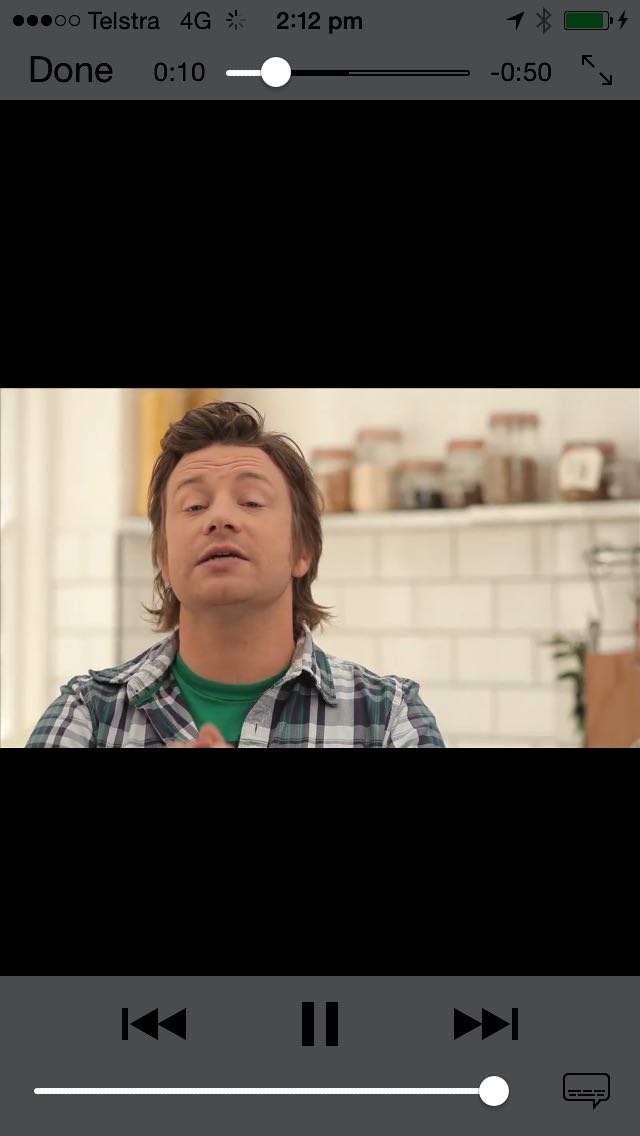 #AccessibilityFail
One of the most serious accessibility failures of all time
Continuous movement
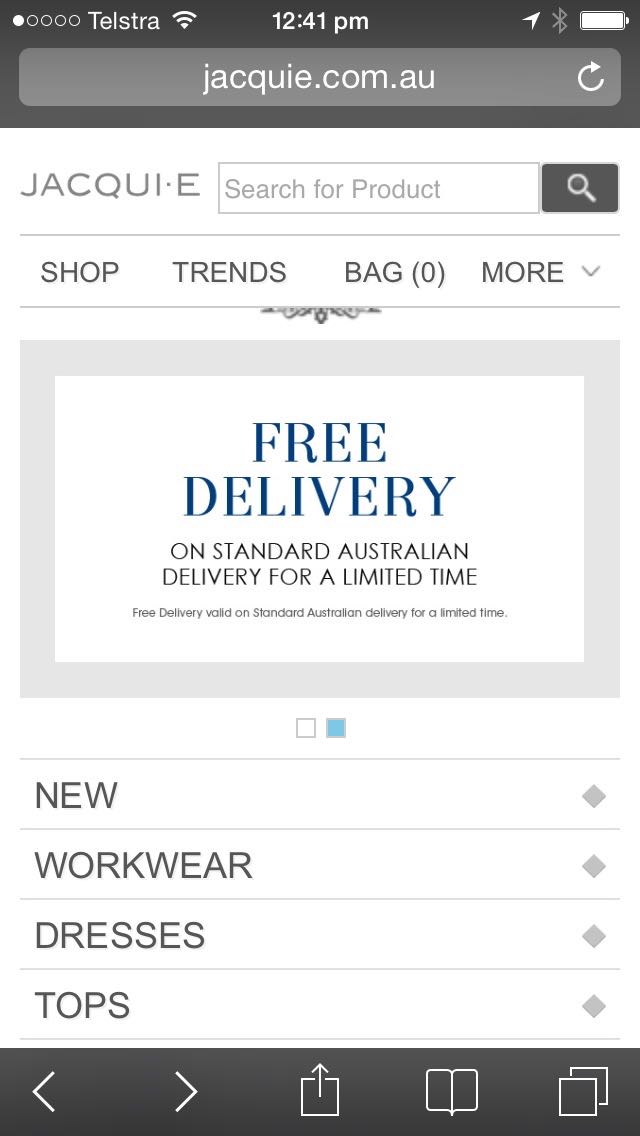 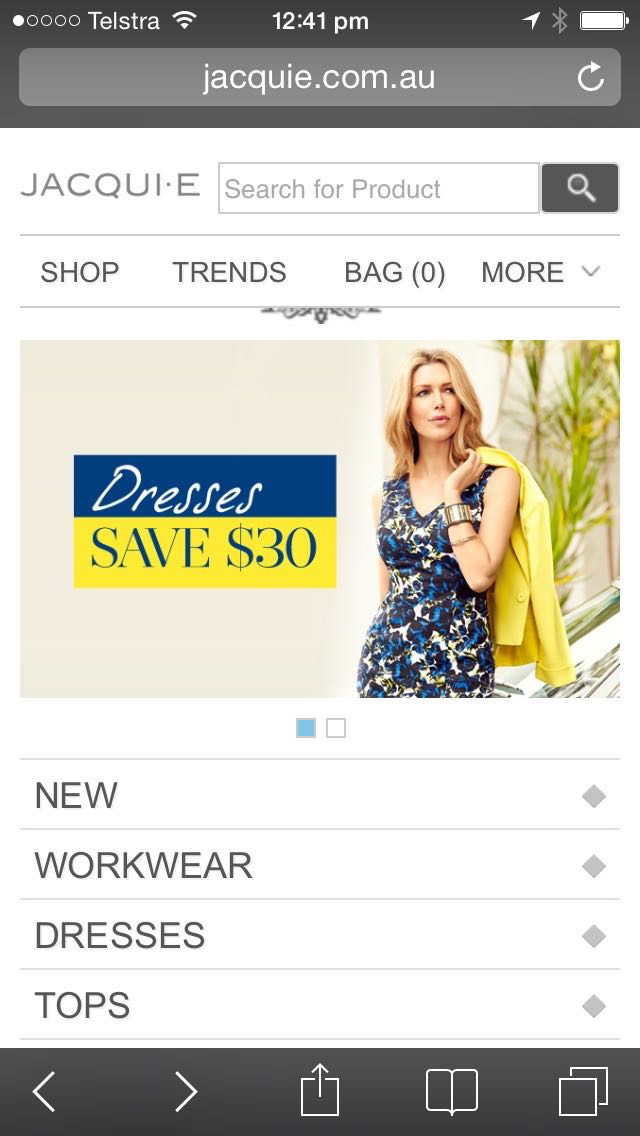 #Annoying
Mobile issues
Traps
Onscreen keyboard trap
Cannot dismiss keyboard
Onscreen keyboard trap
Cannot dismiss keyboard
Hover trap
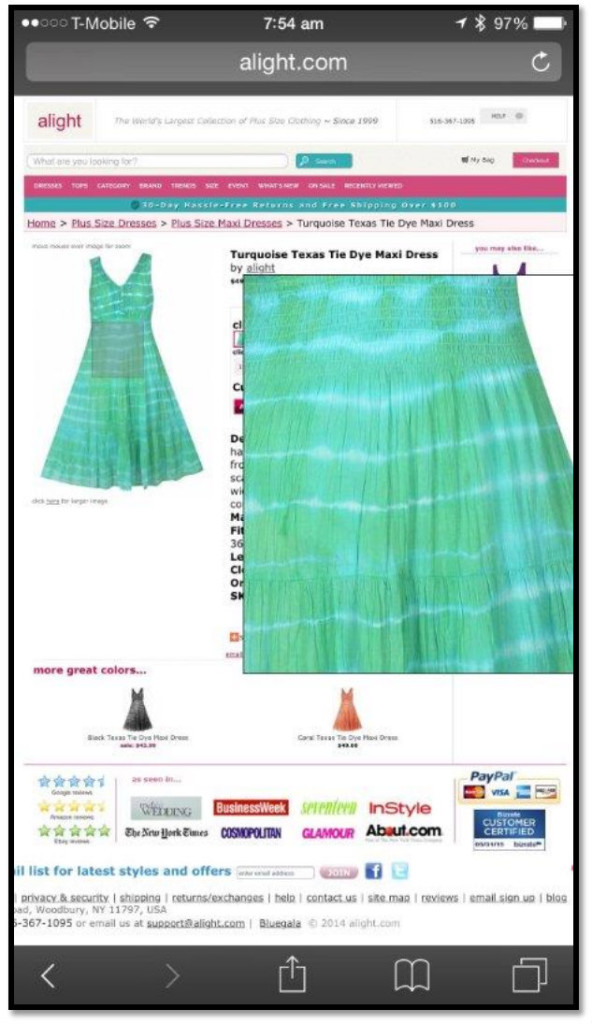 Cannot dismiss zoomed in section
Voiceover swipe trap
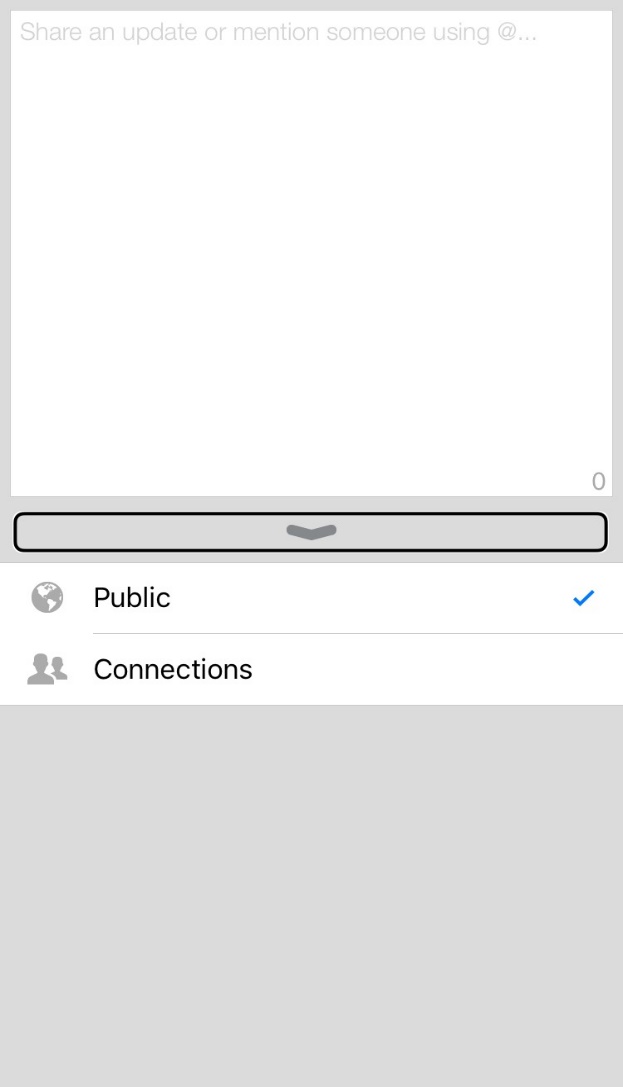 LinkedIn – status update
Cannot dismiss page or access keyboard or back buttons
Voiceover swipe trap
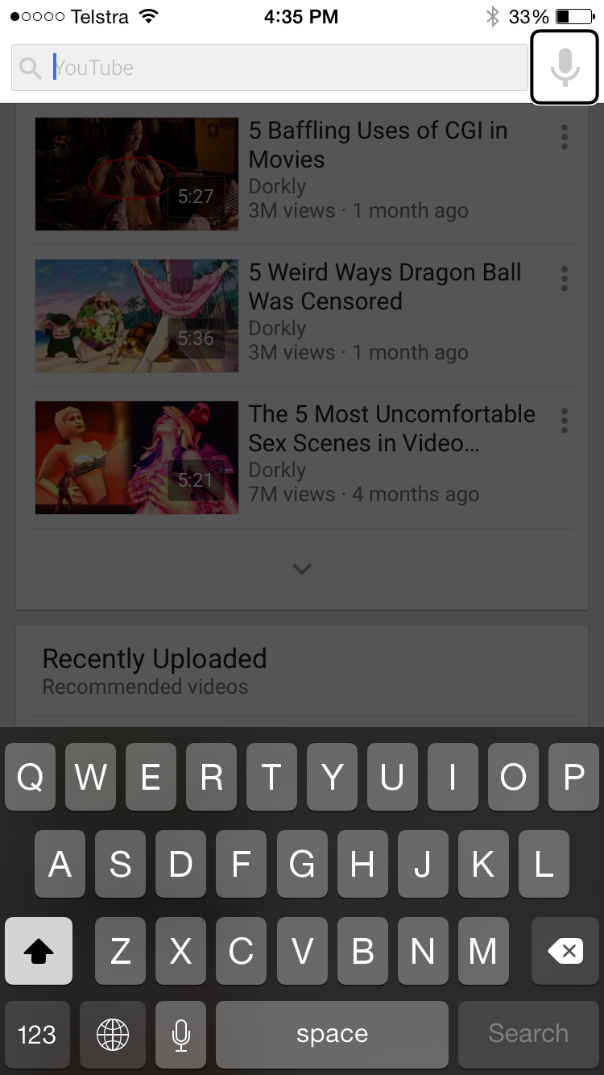 YouTube - homepage
Cannot escape from search box
Voiceover swipe trap
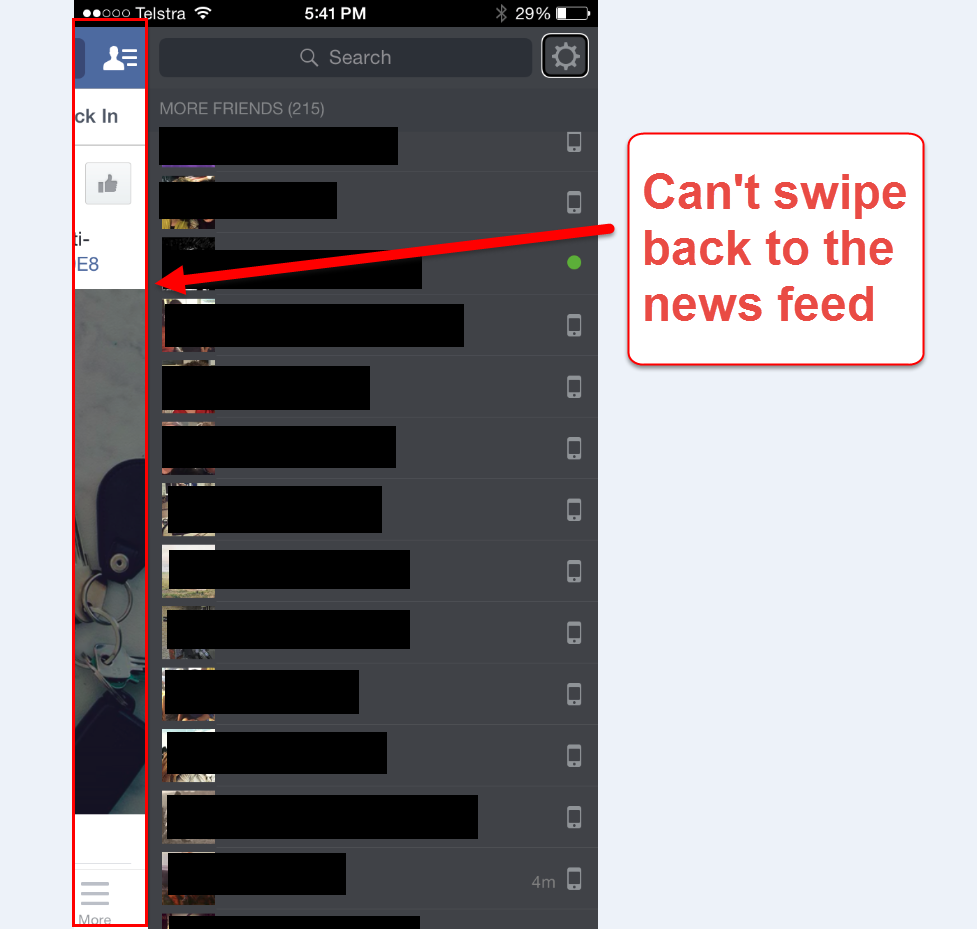 Facebook– Friends list
Cannot go back to news feed, access keyboard or back button
Touch trap
Cannot move the screen unless you activate the up arrow
Mobile issues
Alternatives
Alternatives
Buttons need alternatives too…
Mobile issues
Access
Keyboard
Know your inputs
Mobile issues
Text size too small
Text size
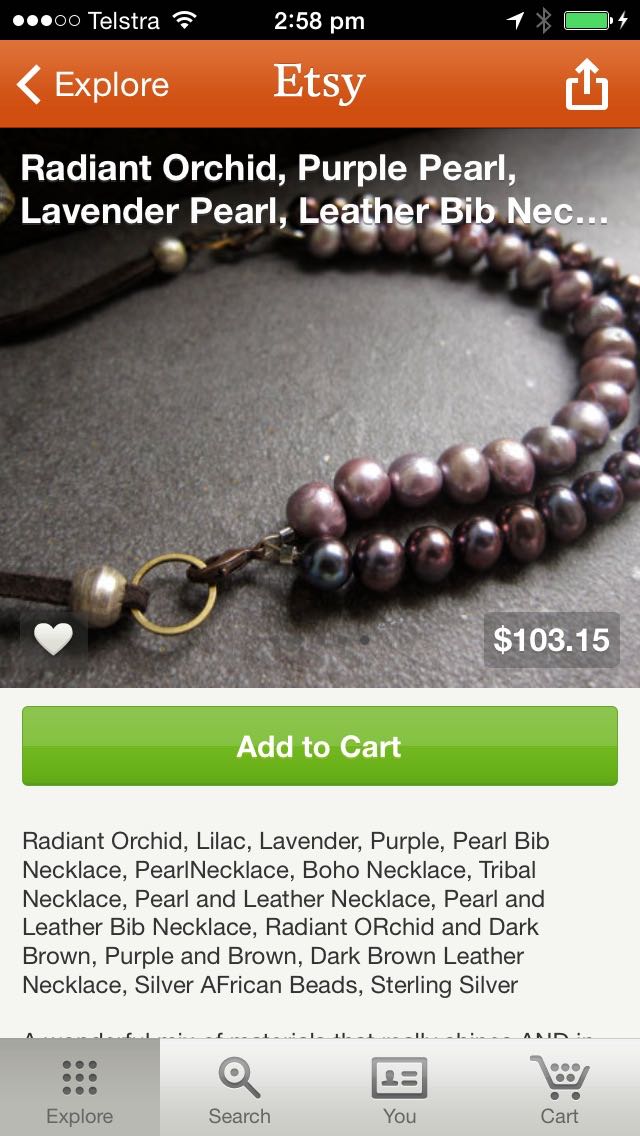 Too small
Text size too small
Too small
Mobile issues
Text size settings not supported
System settings
#TestAllTheThings
System settings
#TestAllTheThings
System settings
If Apple can’t get it right…
Mobile issues
Large text is not…
large.
Text size
Do you call that large text?
In-app settings
Do you call that large text?
In-app settings
Do you call that large text?
In-app settings
Ummm… where is the large text?
Mobile issues
Colour contrast
Colour contrast
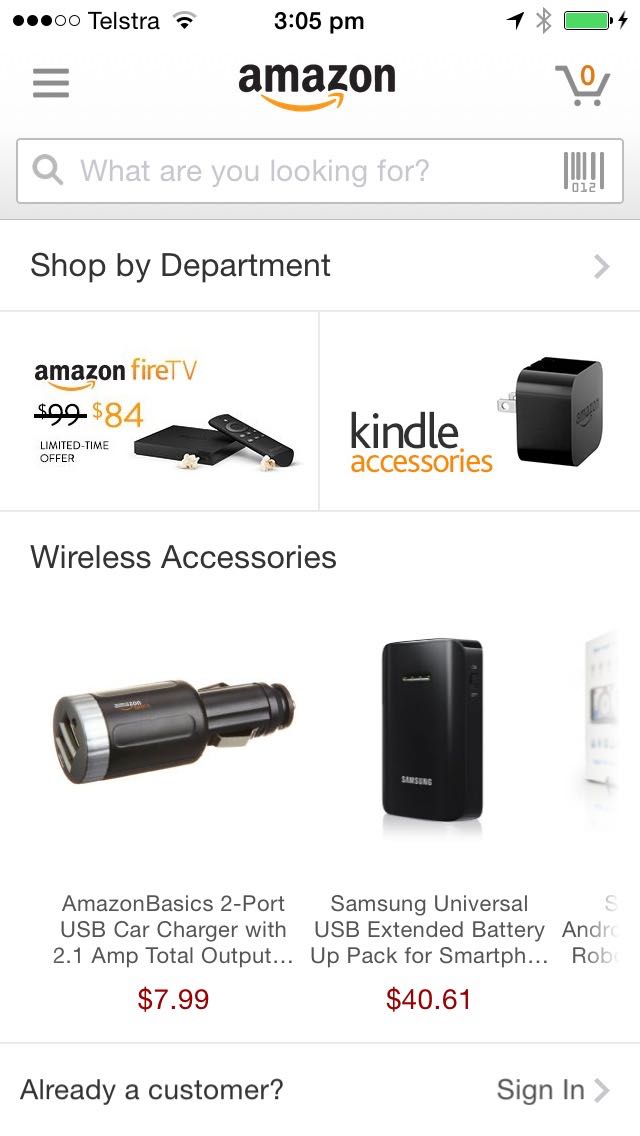 Grey text on a white background: #JustSayNo
Colour contrast
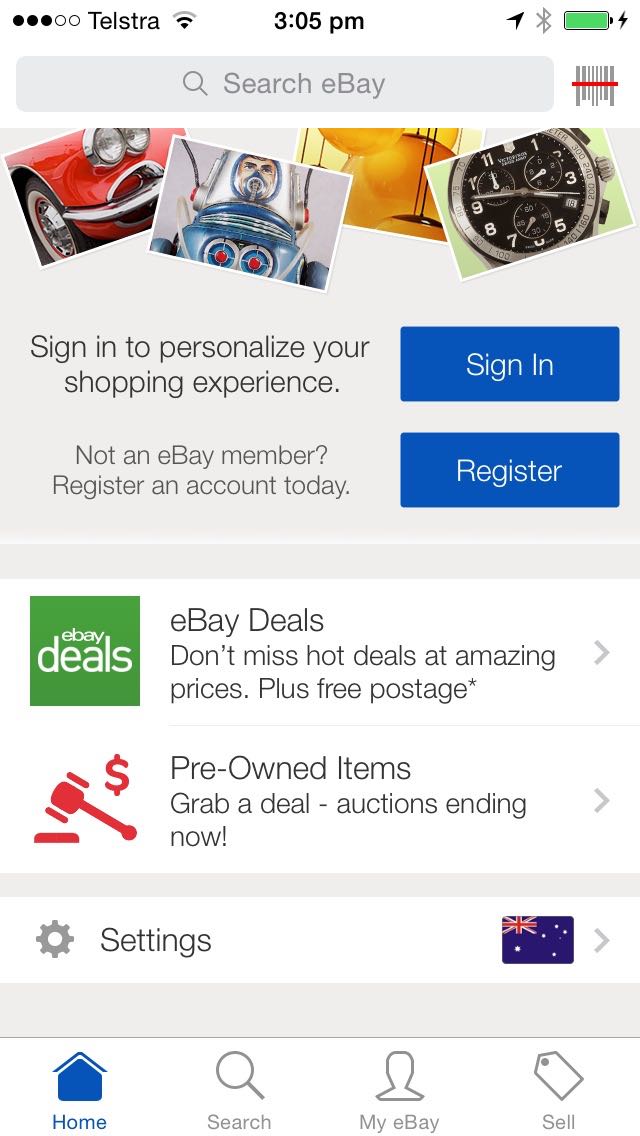 Grey text on a grey background: #JustSayNo
Colour contrast
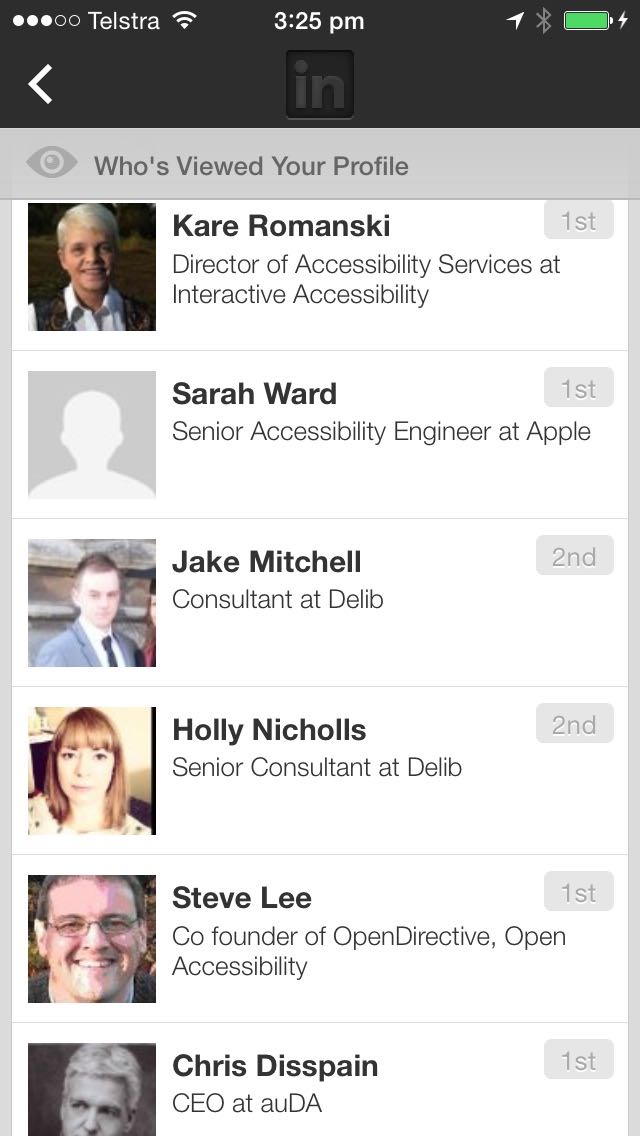 Grey text on a grey background: #JustSayNo
Mobile issues
Colour alone
Colour alone
What’s today’s date?
Colour alone
Which date?
Mobile issues
Broken functionality
Functionality
It’s good if it works…
Functionality
Zooming breaks the site
Functionality
Zooming breaks the site
Functionality
Zooming breaks the site
Fine. I’ll just use the desktop version then…
Desktop / mobile
WTF?!?
Mobile issues
Functionality unclear
Functionality unclear
One way or return?
Functionality unclear
Select what?
Functionality unclear
Ah, green are links…
Or are they…?
Functionality unclear
Grey = inactive
Or does it…?
Mobile issues
Functionality different across devices
Functionality different on different devices
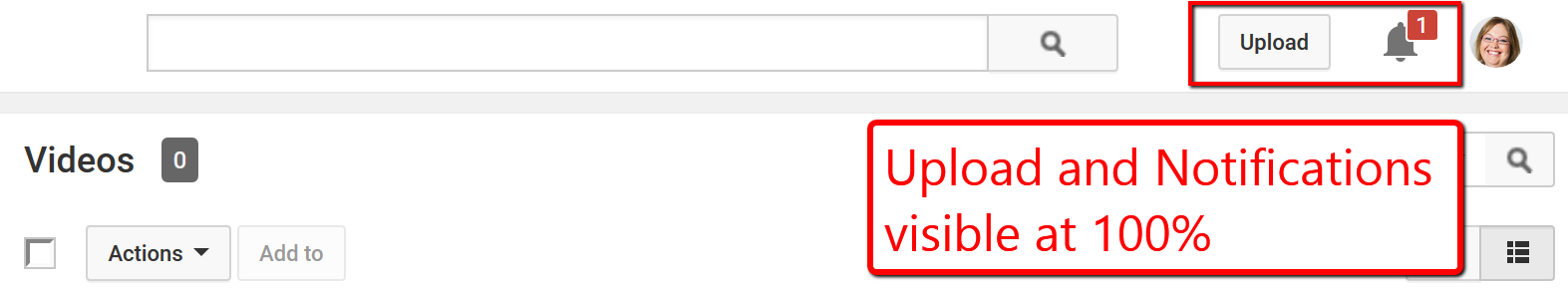 At Normal size the Upload button and Notifications button are visible in the top right of the screen.
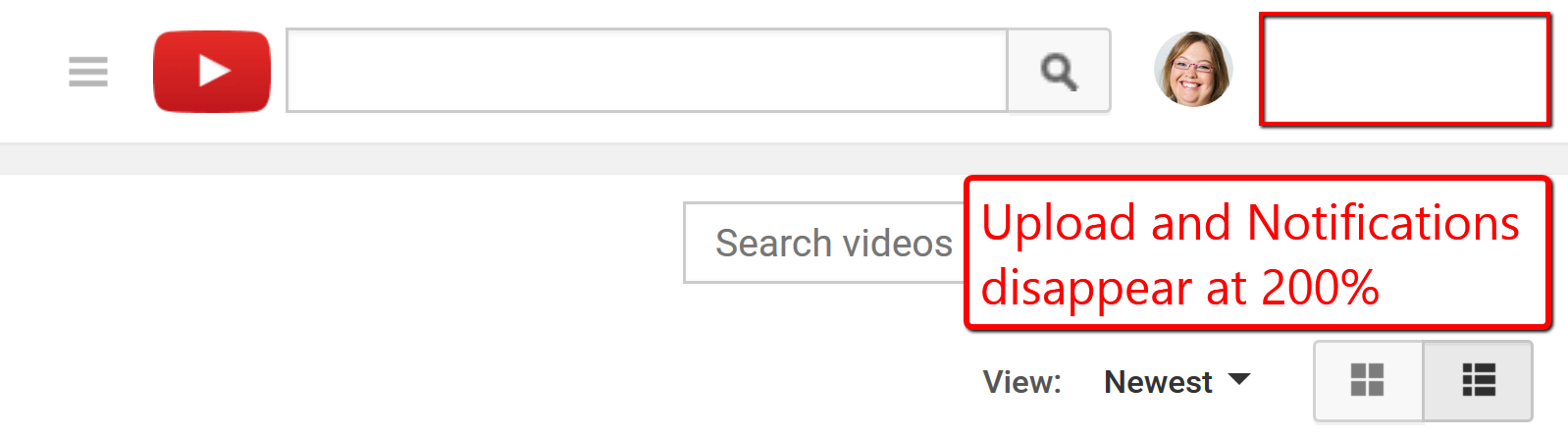 At 200% zoom the Upload and Notifications buttons disappear.
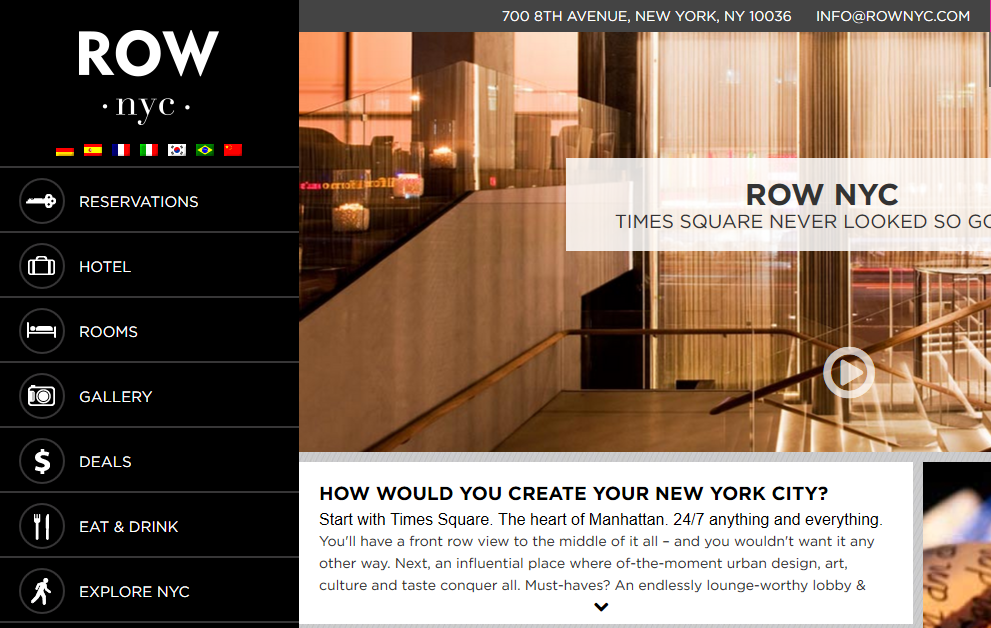 Mobile issues
Pixellate on zoom
Pixellate on zoom
It’s a bad look
Pixellate on zoom
I’m supposed to pay for that?
Mobile issues
Source order
Source order
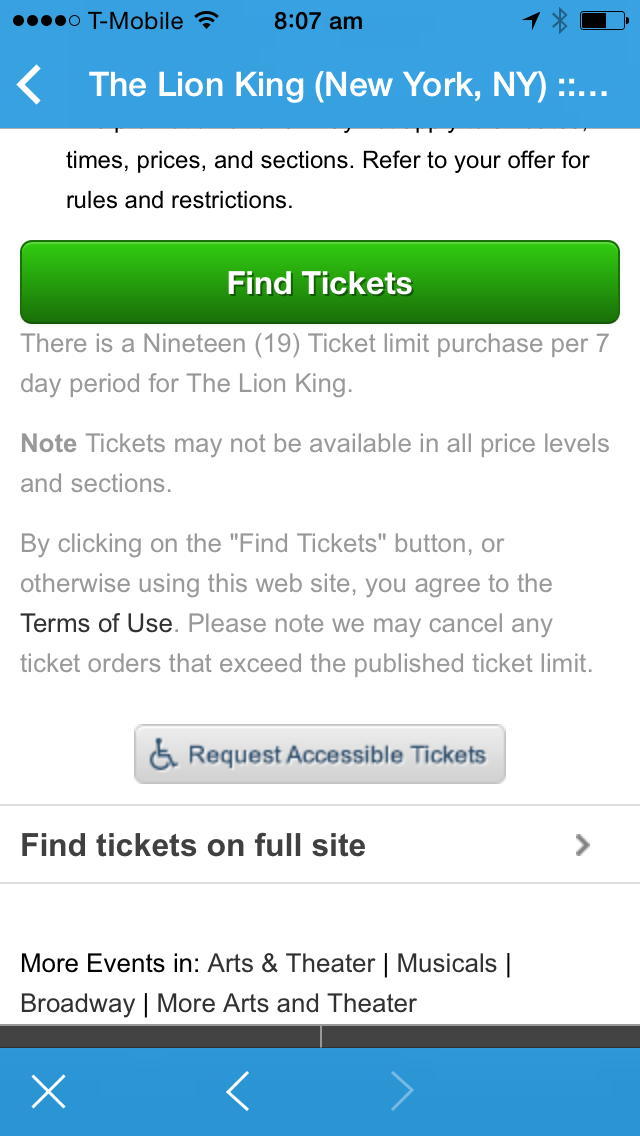 Important information should never be after a Submit button
Source order
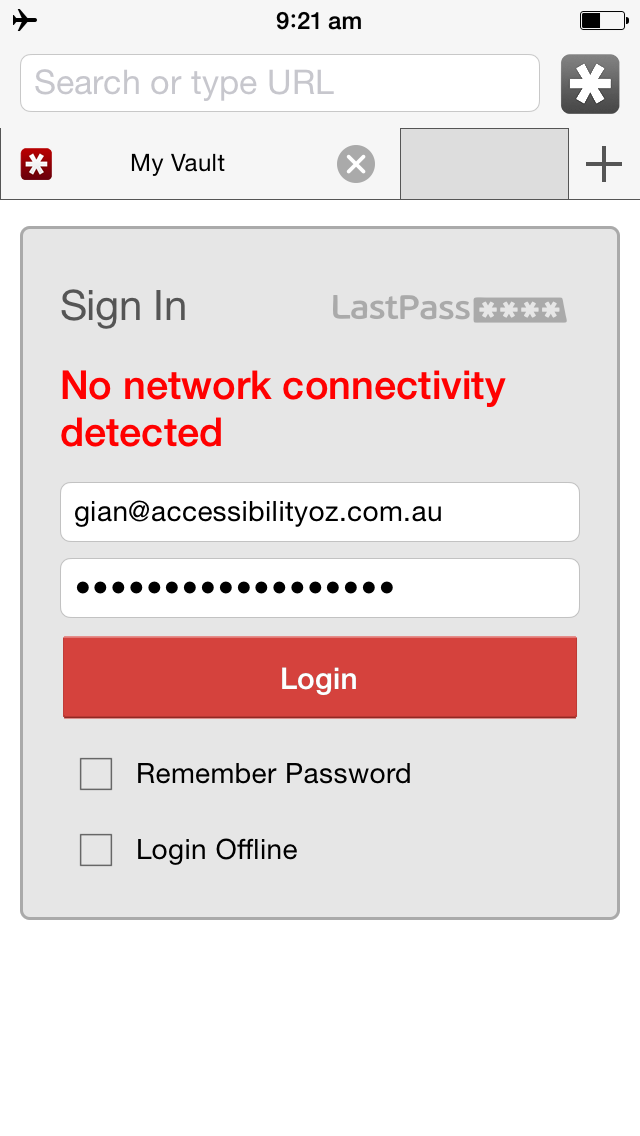 Important information should never be after a Submit button
Source order
Even Apple can’t get it right…
Mobile issues
Touch targets
Touch targets
I need my space
Touch targets & maps
Avoid the zoom of doom
Touch targets
Oops!
Mobile issues
Spacing
Spacing
Be careful what you select…
Spacing
No thanks
Oops…
Mobile issues
Lack of testing
VoiceOver
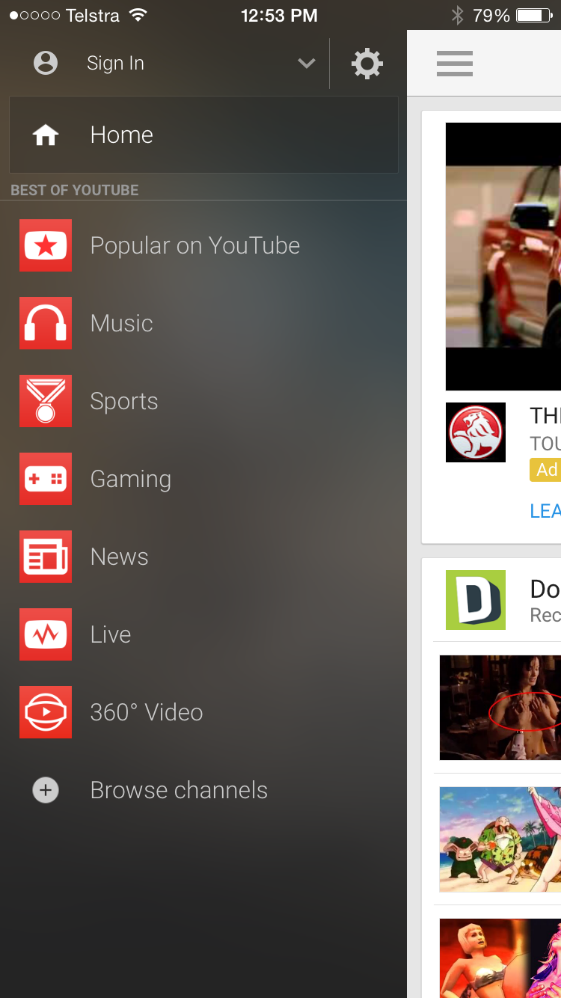 ‘BEST OF YOUTUBE’ read as ‘best of YaToob’
Screenshot of the YouTube mobile app with the menu open. Under the Home link is the text 'Best of YouTube' in all capital letters.
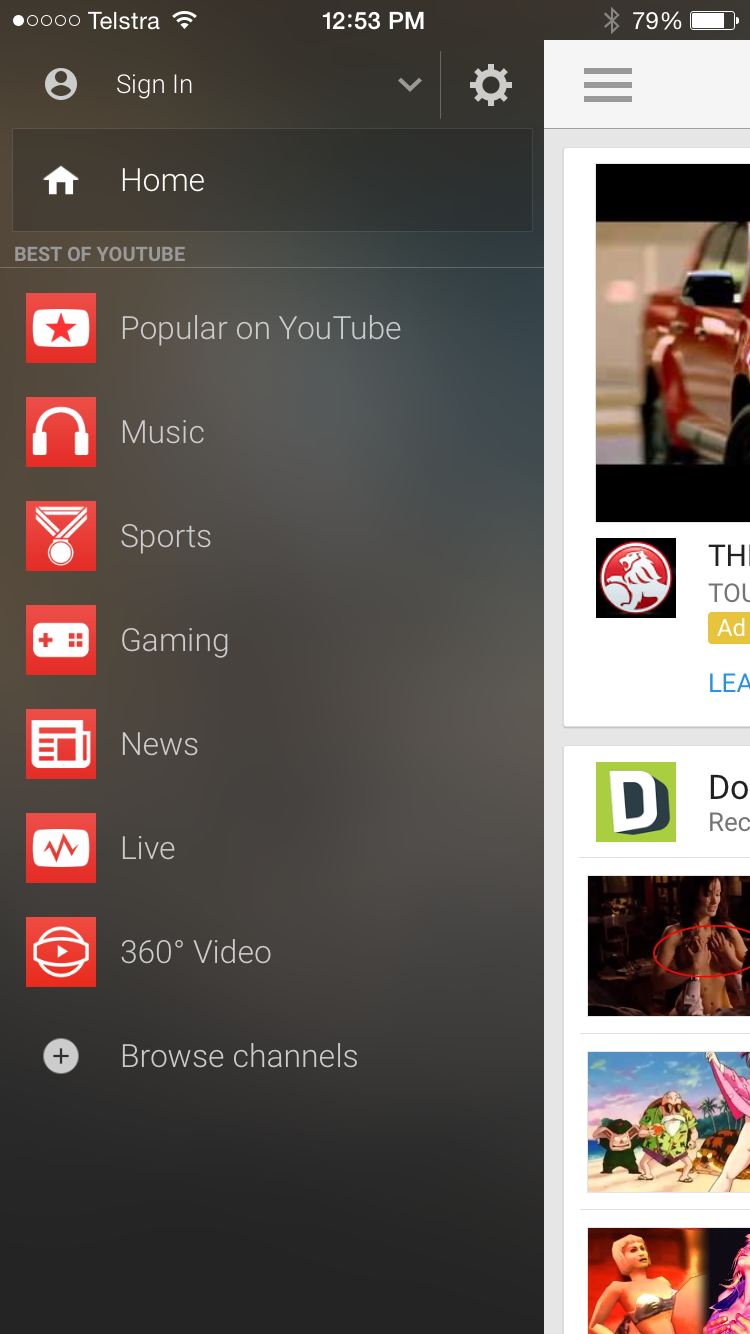 Zoomed in version of the same page.
Screenshot of the YouTube mobile app with the menu open. Under the Home link is the text 'Best of YouTube' in all capital letters.
Search
Ummmm….
No I didn’t
Images
Appropriate sizing
Maps
Where is it exactly?
Scrolling
At least you can scroll…
Scrolling
Oh, they decided to switch that function off…
Testing
#TestAllTheThings
Testing
#TestAllTheThings
Testing
#TestAllTheThings
Testing
#TestAllTheThings
Testing
#TestAllTheThings
Testing
#TestAllTheThings
Testing
#TestAllTheThings
Testing
#TestAllTheThings
Testing
#TestAllTheThings
Select options
Where would you like to fly from?
Correct implementations
Text size
Size and colour support!
Text size
That’s large text!
Text size
That’s really large text!
Functional zoom
That works!
Indicating functionality
But wait… there’s more!
Indication
But wait… there’s more!
Indication
But wait there’s more!
Indicating functionality
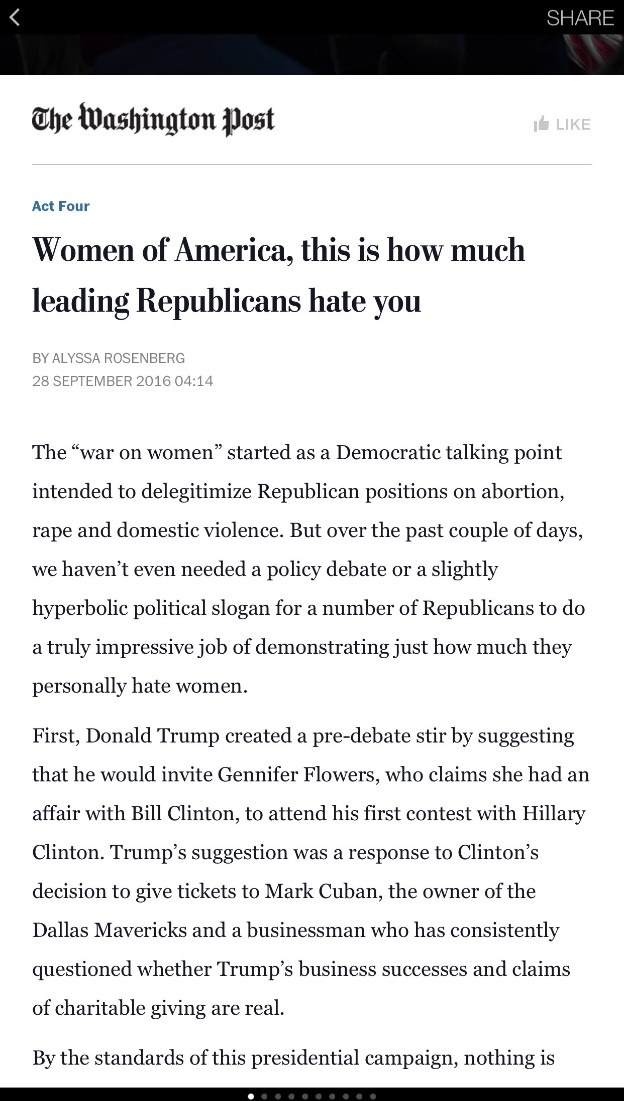 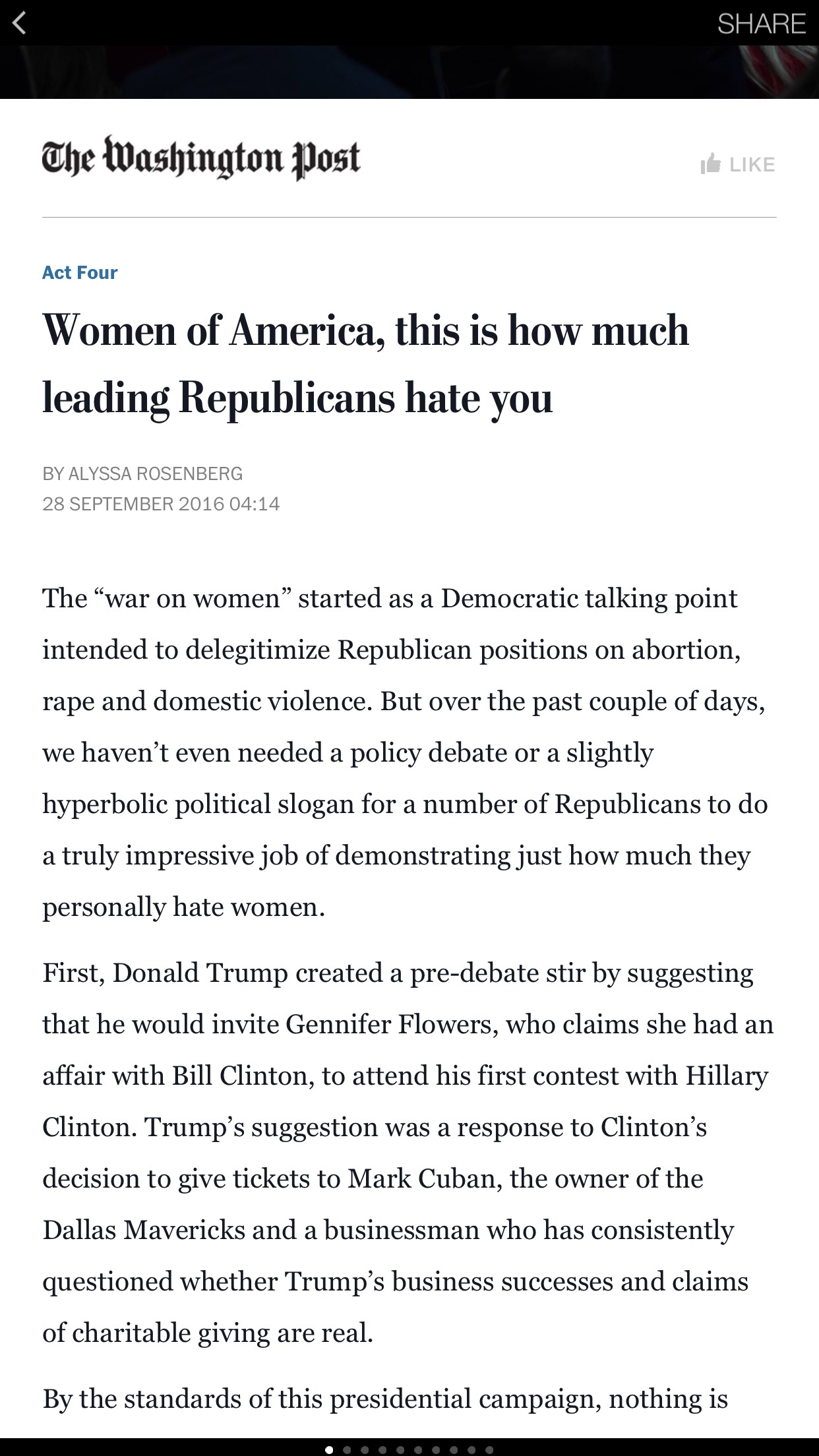 Indicating functionality
And more…
Keyboard
Dismiss and move on!
Keyboard
Correct inputs!
Colour and shape
Know exactly when you have booked
Column width
Width no more than 80 characters…
BBC Mobile accessibility guidelines
a11yoz.com/bbc-mobile
OzWiki: Accessibility Factsheets
https://www.accessibilityoz.com/factsheets/
Questions
http://pz.tt/desertmobile